THE HUMAN SCIENCES
TOK LAJM
The human sciences
Explain human behaviour, predict it and develop remedies for the problems identified by those predictions
The human sciences
Include a diverse range of disciplines

These disciplines share a common focus on the study of human existence and behaviour
Psychology
Economics
Anthropology
Political science
Geography
TASK
How do we decide whether a particular discipline should be regarded as human science?
What are the main difficulties that human scientists encounter when trying to provide explanations of human behaviour?
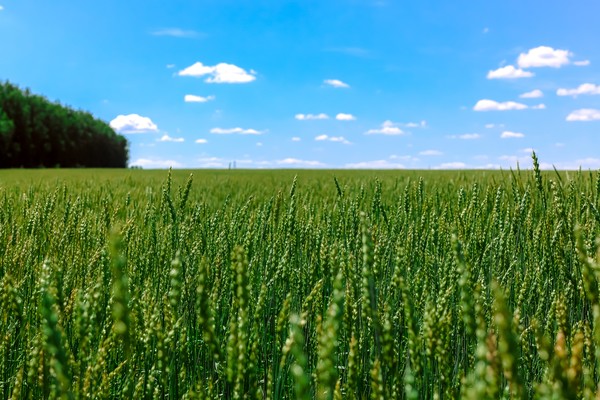 TASK
Create groups
Each group should contain at least one student of psychology and/or economics
Students of human sciences should work as mentors within the groups
In addition, each group should contain at least one student of physics, chemistry and/or biology
TASK
What is the relationship between the human sciences and the natural sciences?
What are the differences, similarities and overlaps between natural and human sciences?
Apply the knowledge framework
Scope
Perspectives
Methods and tools
Ethics
Utilise the teacher’s handout
Comparison between natural and human sciences
The human sciences CAN use the scientific method to test hypothesis
However, the phenomena they try to explain might NOT possess laws that admit no exceptions
TASK
Is it possible to discover laws of human behaviour in the same way that the natural sciences discover laws of nature?
Is human behaviour too unpredictable to study scientifically?
Are predictions in the human sciences inevitably unreliable?
TASK
Volunteer psychology and economics students, please, come to the front of the class

How is your perspective of the world affected by human sciences?
TASK
To what extent is it legitimate for a researcher to draw on their own experiences as evidence in their investigations in the human sciences?
TASK
How might the beliefs and interests of human scientists influence their conclusions?
How might financial and political interests affect human sciences?
What forms of protection against error and bias are available to human scientist?
TASK
What is the role of mathematics in the human sciences?

To what extent can the human sciences use mathematical techniques to make accurate predictions?
TASK
Find explicit means to research the phenomena on the right both quantitatively and qualitatively
Use the teacher’s handout for inspiration
Write down your research methods
Love
Trust
Wealth
Road rage
Mutual respect
Greed
TASK
How does the use of numbers, statistics, graphs and other quantitative instruments affect the way knowledge in the human sciences is valued?
TASK
To what extent are the methods used in the human sciences limited by the ethical considerations involved in studying human beings?
TASK
Do researchers have different ethical responsibilities when they are working with human subjects compared to when they are working with animals and/or with inanimate nature?
TASK
What values determine what counts as legitimate inquiry in the human sciences?

Can knowledge be divorced from the values embedded in the process of creating it?
TASK
Is the role of the human scientist only to describe what the case is or also to make judgements about what should be the case?
What are the moral implications of possessing knowledge about human behaviour?
Picture sources
Science symbols <https://www.freepik.com/free-photos-vectors/science> Accessed 11th of February 2019. 
Flashbulb head <http://tok17ykim.blogspot.com/2016/04/problems-in-human-sciences.html> Accessed 29th of October 2018.
Green wheat field <https://freedesignfile.com/333350-green-wheat-field-stock-photo/> Accessed 8th of October 2020.
Zipper head <https://educationblog.oup.com/theory-of-knowledge/therapy-wars-and-the-human-sciences> Accessed 29th of October 2018.
Nature human head <http://trapped-by-the-box.blogspot.com/2015/05/finding-humans-in-nature-surreal.html> Accessed 29th of October 2018. 
Interview <https://au.hudson.com/career-advice/interview-preparation> Accessed 7th of October 2018.
Two heads <https://jonlieffmd.com/blog/subjective-experience-brain> Accessed 20th of October 2020.
Bias scale <https://www.thoughtco.com/confirmation-bias-250361> Accessed 29th of October 2018. 
Economics graph <http://ibeconomist.com/internal-assessment/diagrams-for-economics-internal-assessment/> Accessed 8th of October 2020.
Psychology statistics <https://www.spcforexcel.com/knowledge/root-cause-analysis/scatter-diagrams> Accessed 4th of April 2019. 
Milgram <http://listverse.com/2008/09/07/top-10-unethical-psychological-experiments/> Accessed 31st of August 2018.
Forest <https://desenio.fi/fi/forest-sunrise-30x40> Accessed 20th of October 2020.
Values <https://futurecentre.eu/people-s-arms-raised-holding-word-values-2/?lang=en> Accessed 20th of October 2020.
Improvement <https://ergoweb.com/continuous-improvement-ergonomics-sustainable-by-design/> Accessed 19th of March 2018.
TOK exhibition <https://www.theoryofknowledge.net/tok-2022/tok-exhibition/> Accessed 26th of March 2020.